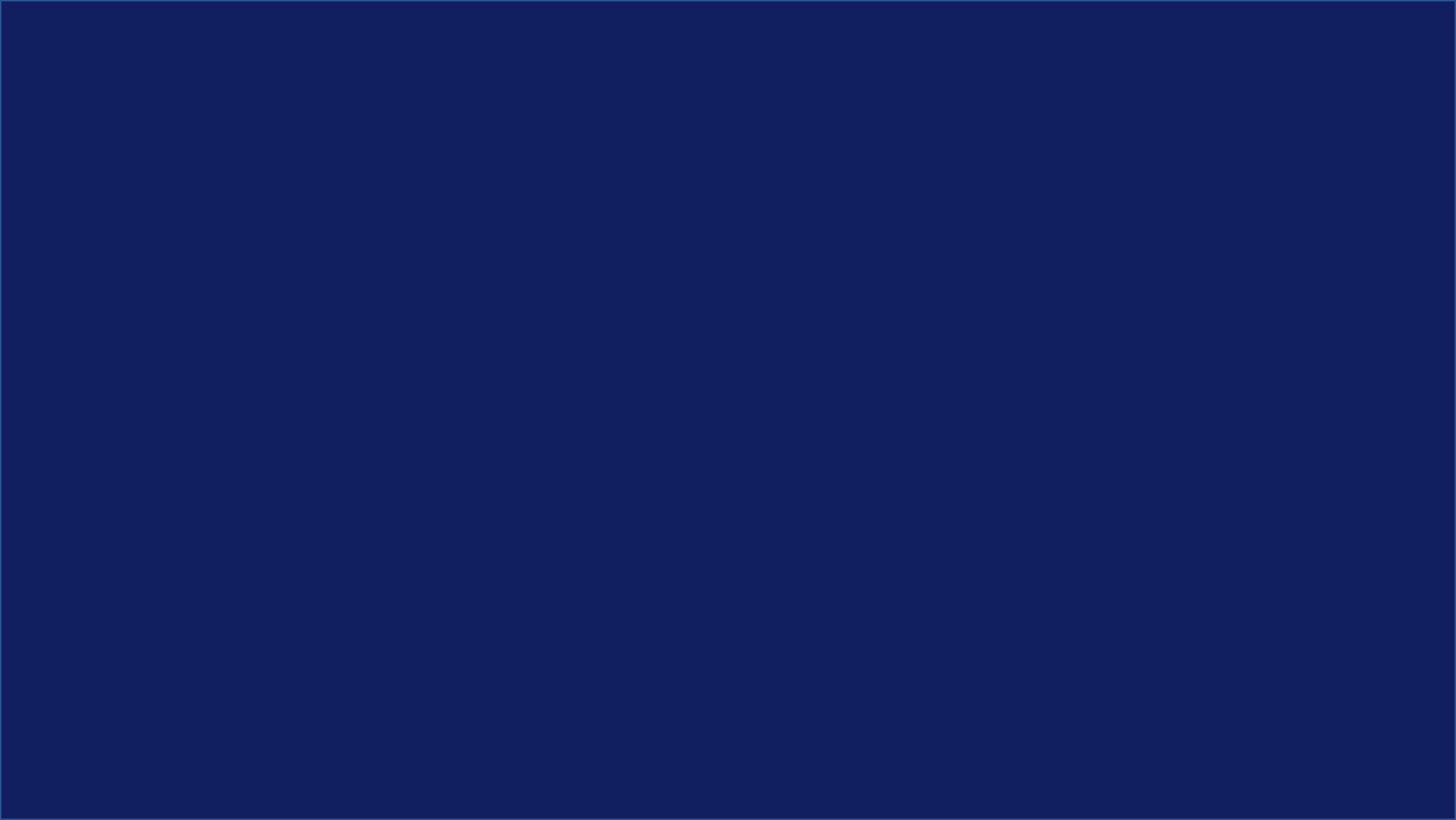 Informe de Gestión Crediticia al 30 de Septiembre de 2022
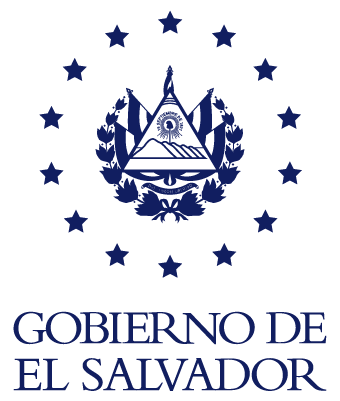 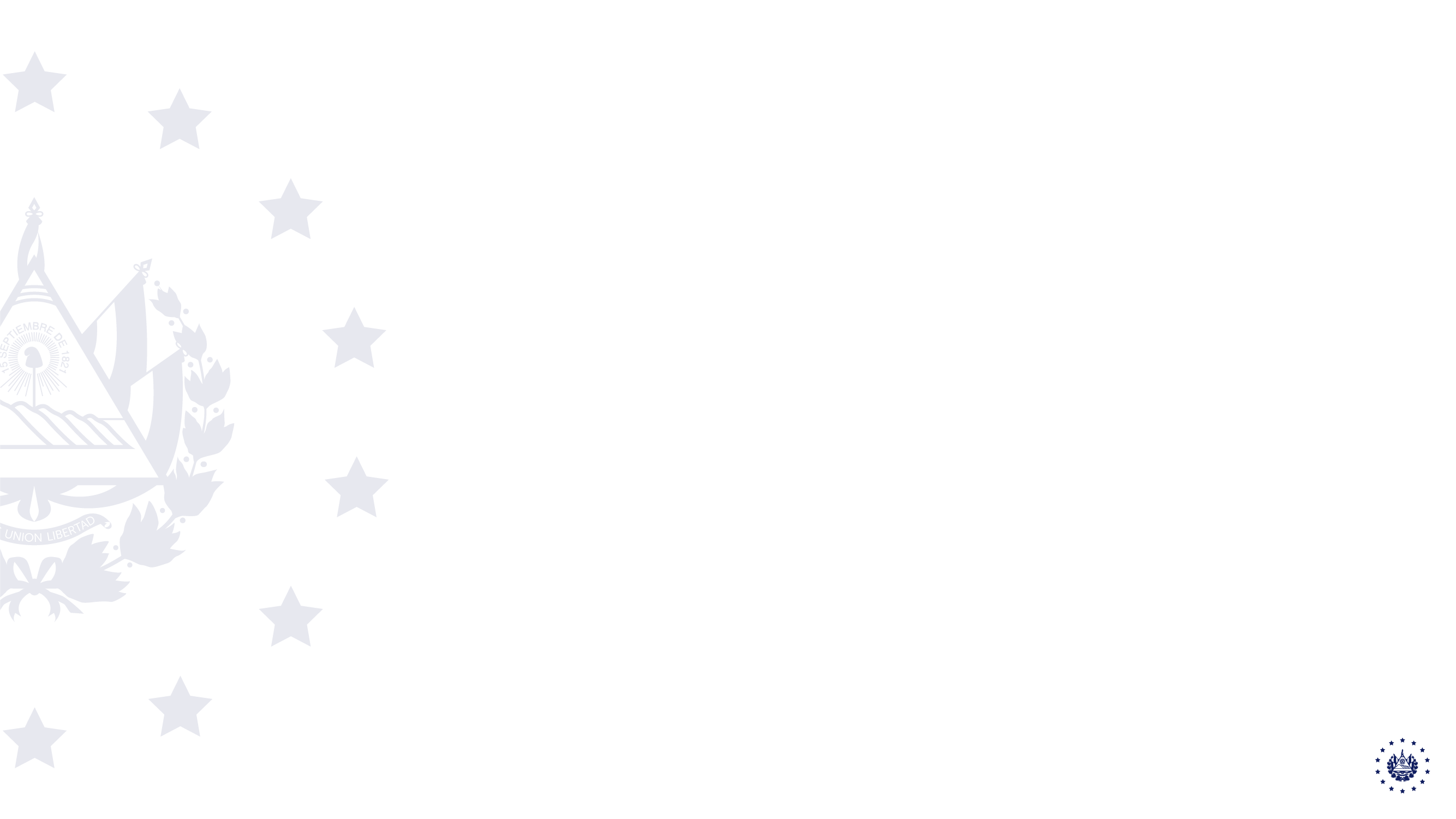 II. GESTIÓN CREDITICIA AL MES DE SEPTIEMBRE DEL AÑO 2022
AGOSTO
SEPTIEMBRE
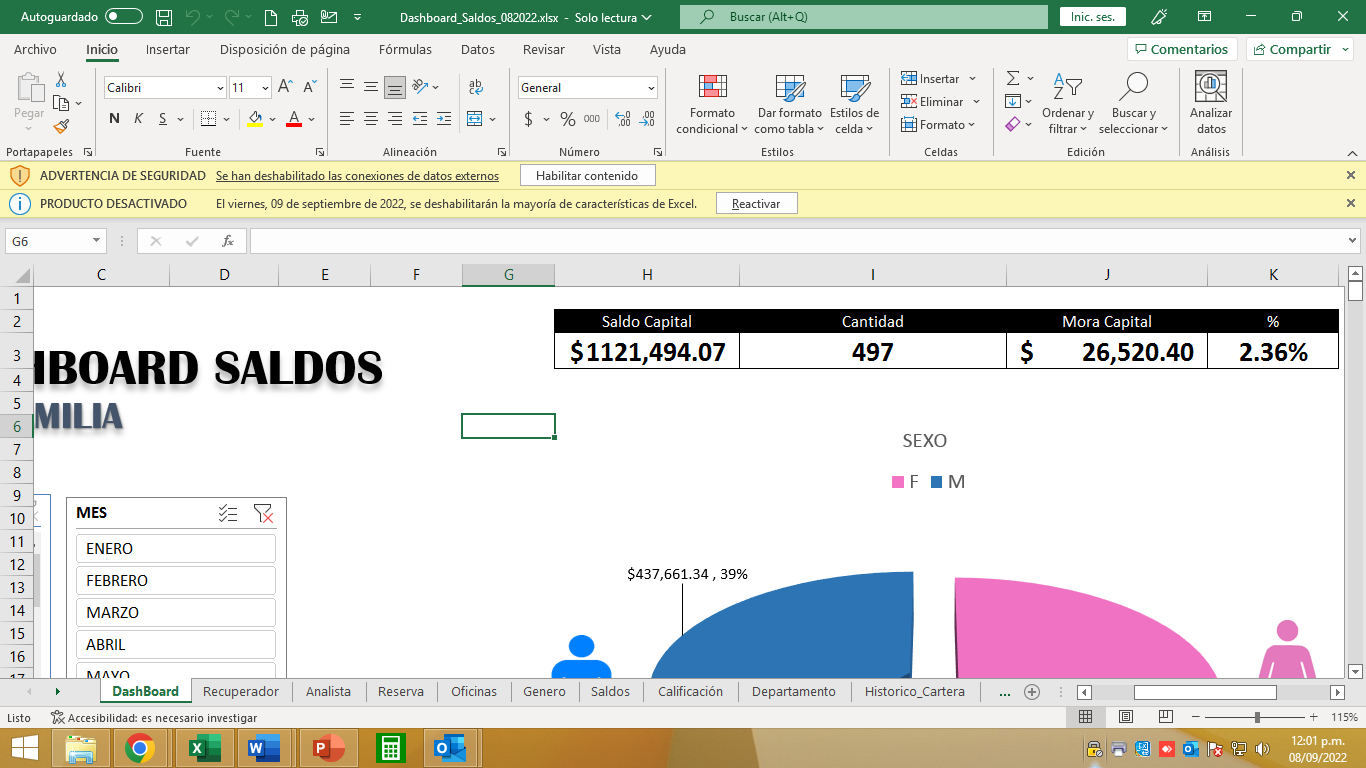 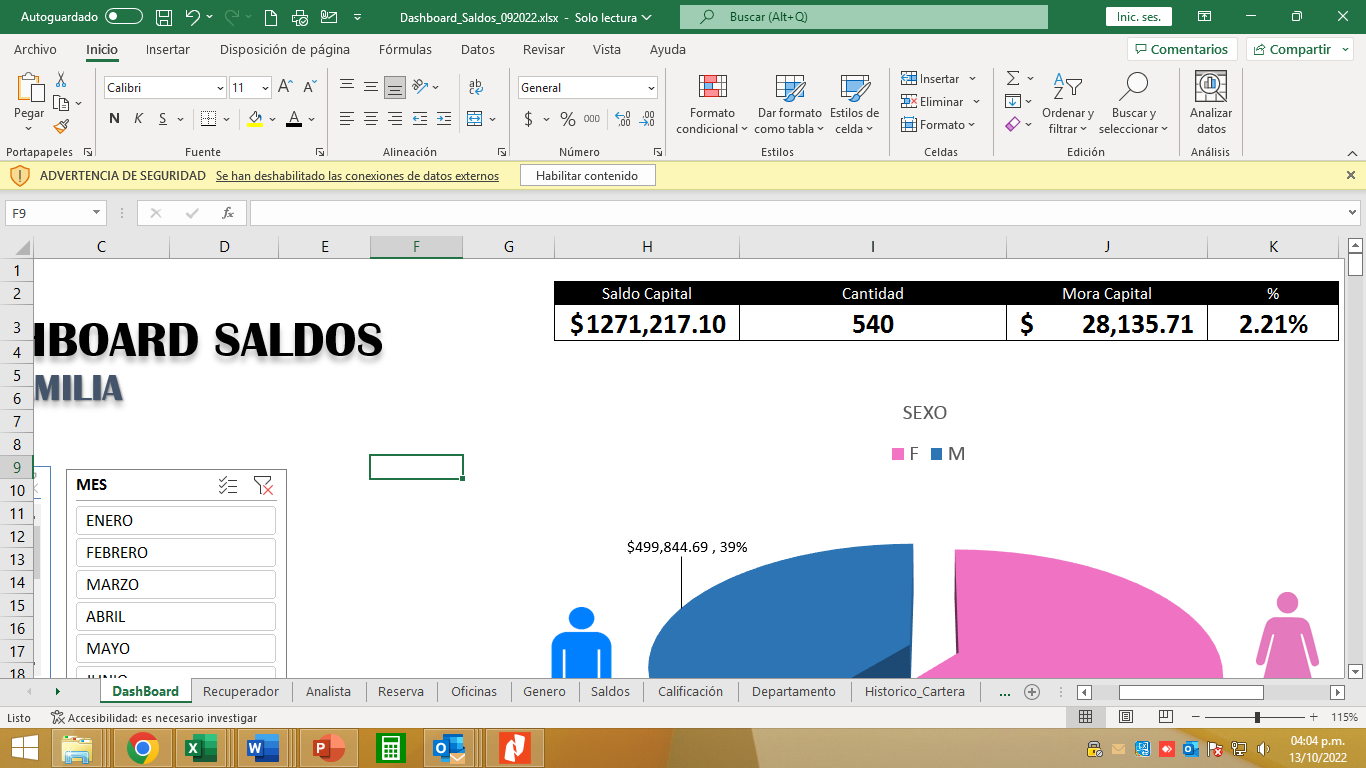 Valores de cartera en el mes de enero y febrero, se contempla toda la cartera castigada, saneada y separada.
III. GESTIÓN CREDITICIA COMPARATIVO DE COLOCACION Y RECUPERACION DE ENERO A SEPTIEMBRE DEL 2022
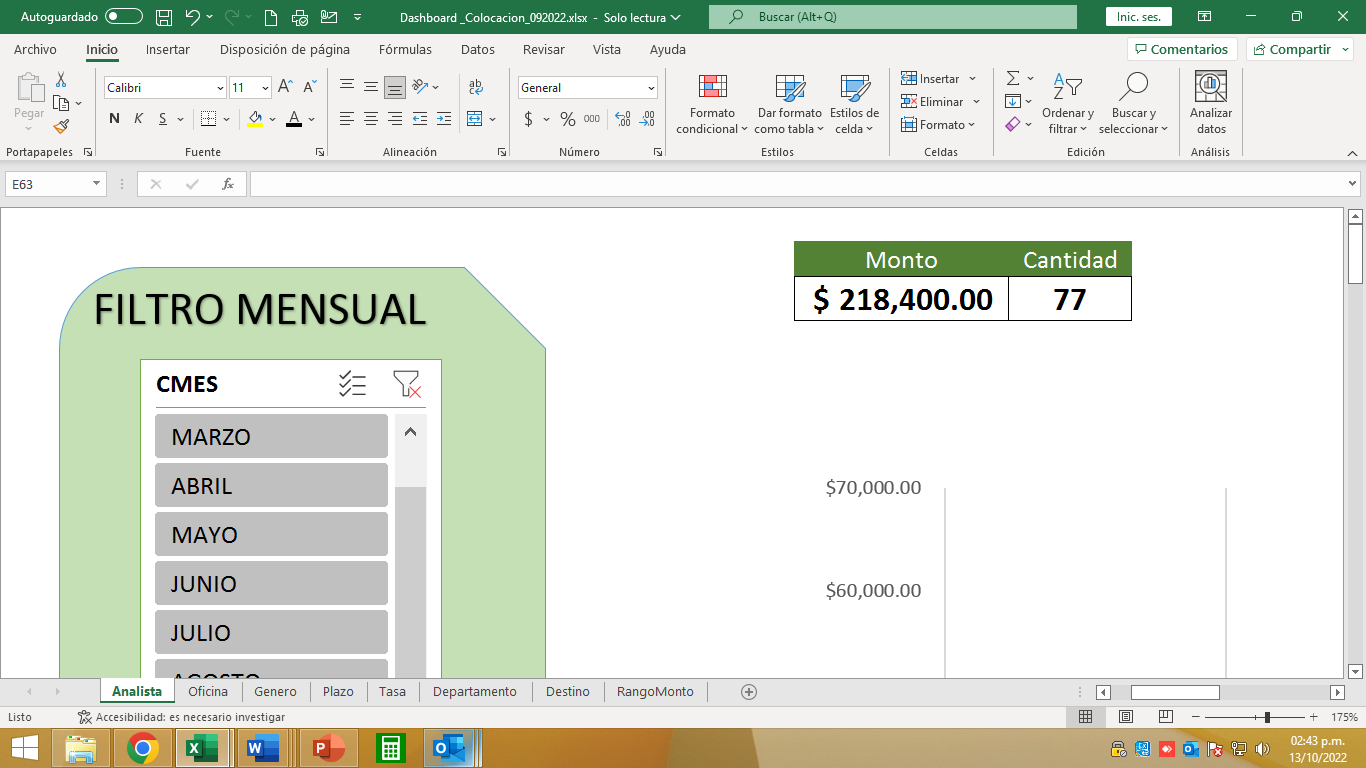 COLOCACIÓN US$218,400.00
RECUPERACIÓN US$100,993.88
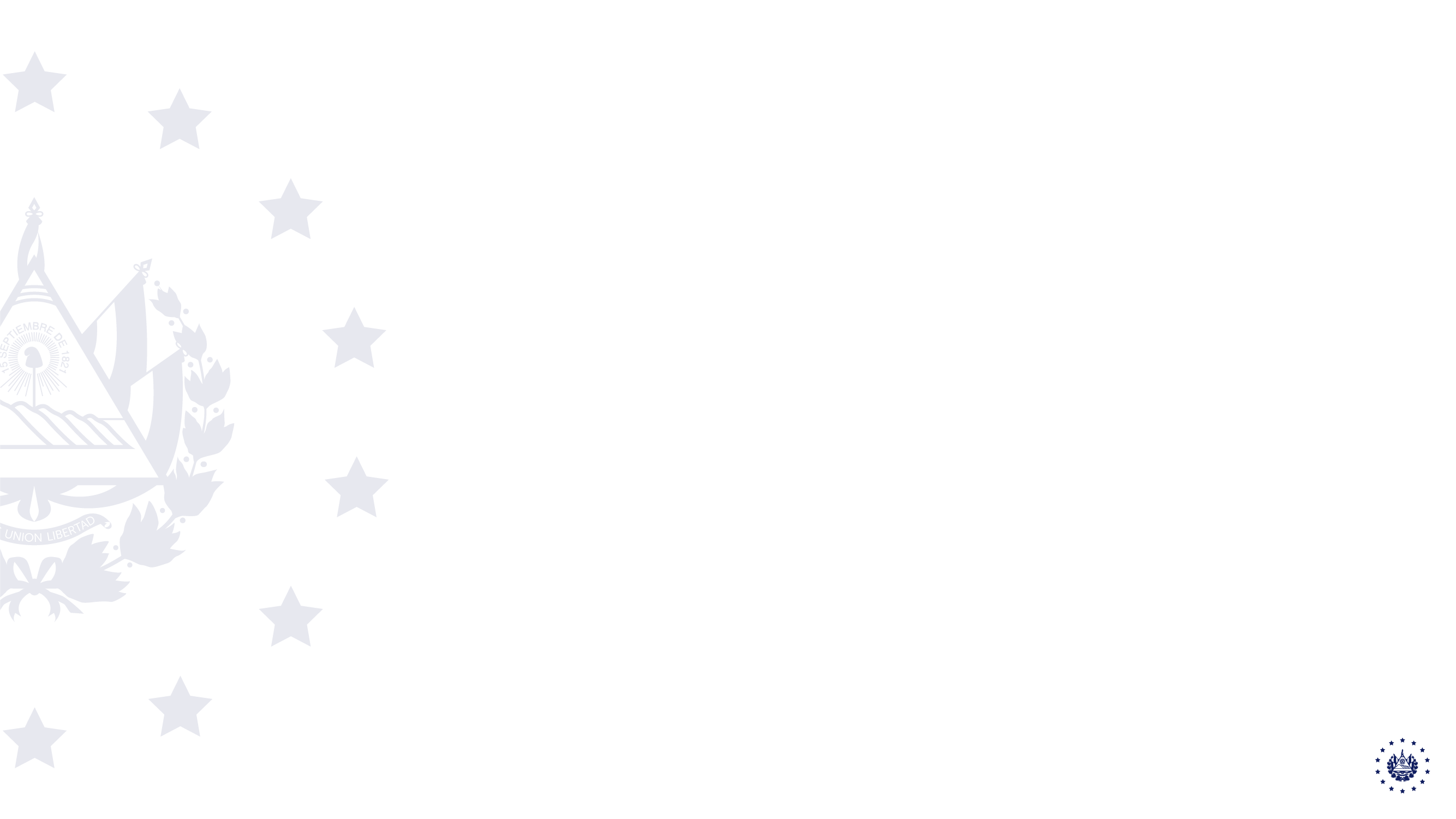 V. HISTORICO DE CARTERA - RECUPERADORES
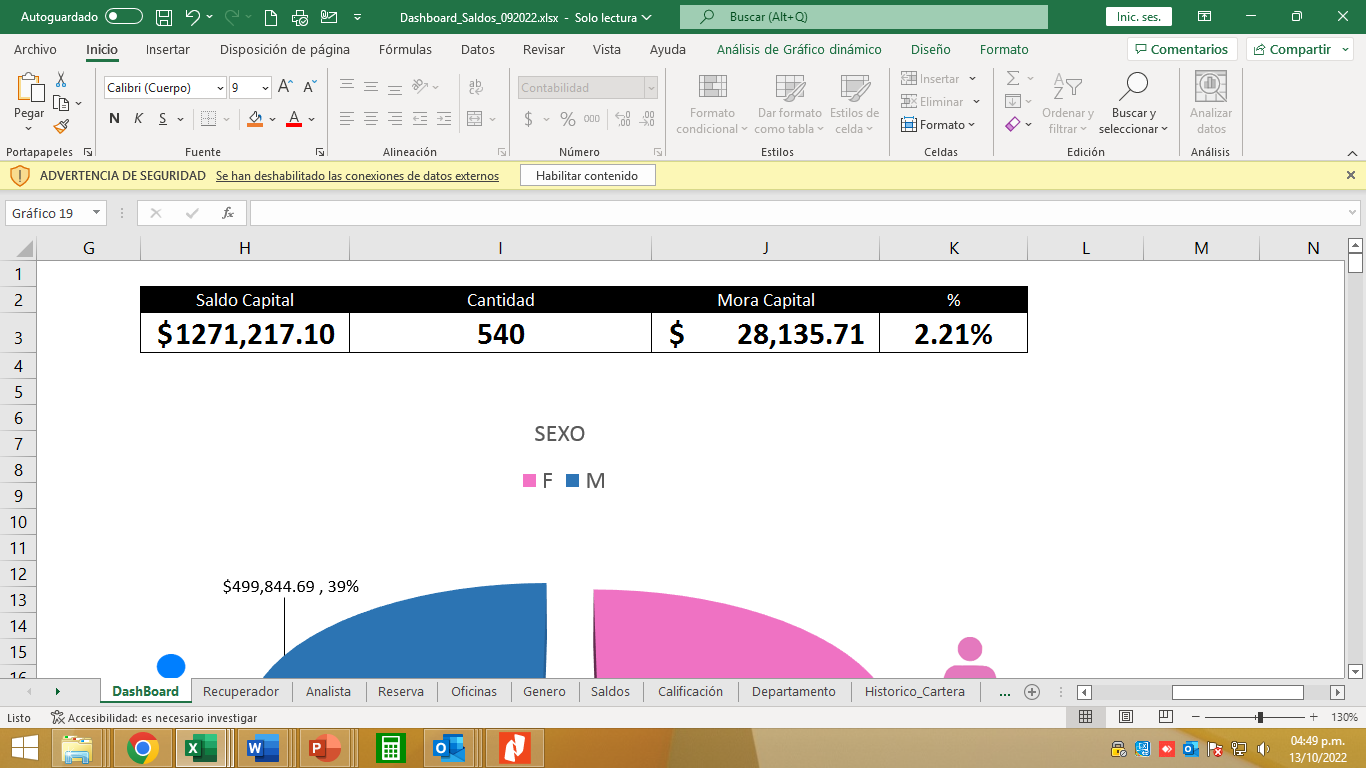 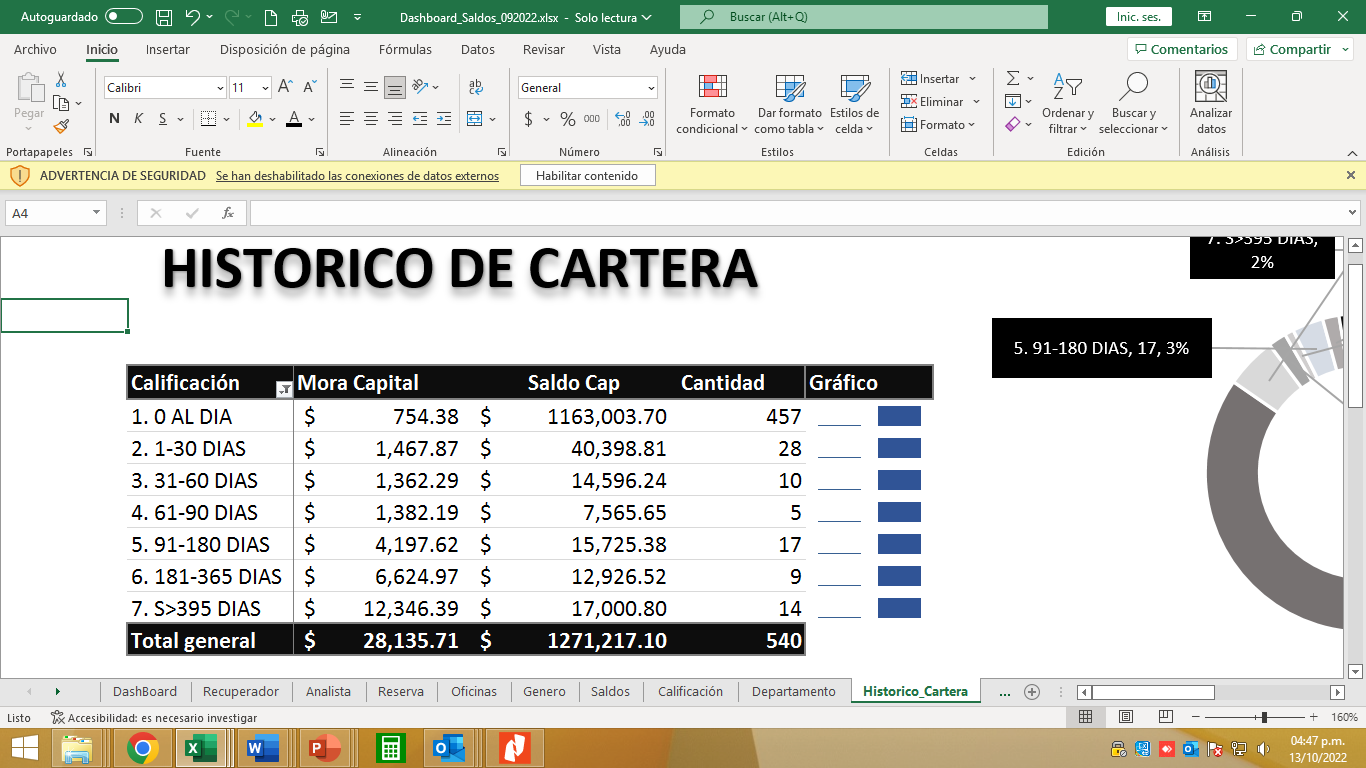 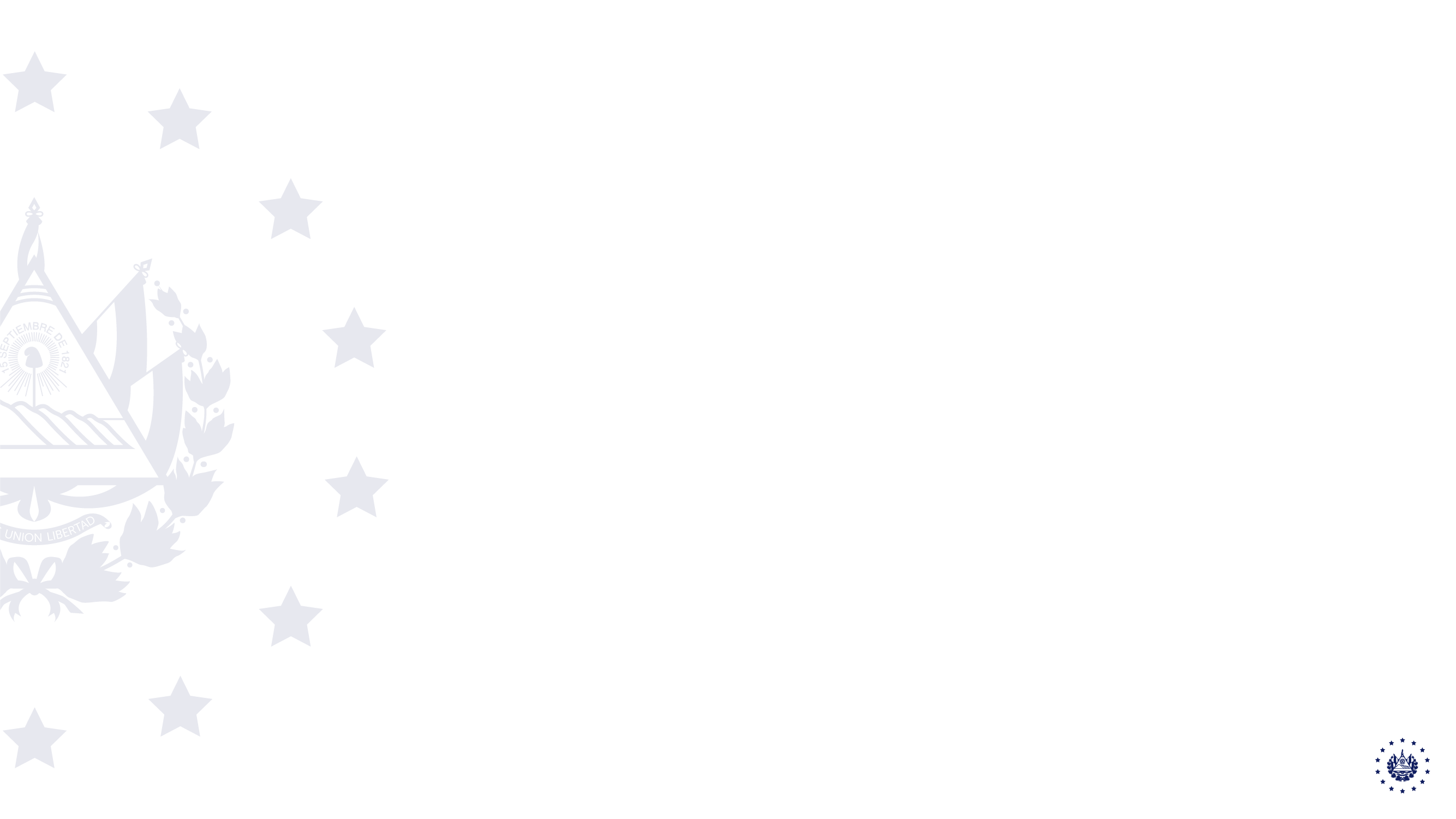 VII. CALIFICACIÓN DE RIESGO
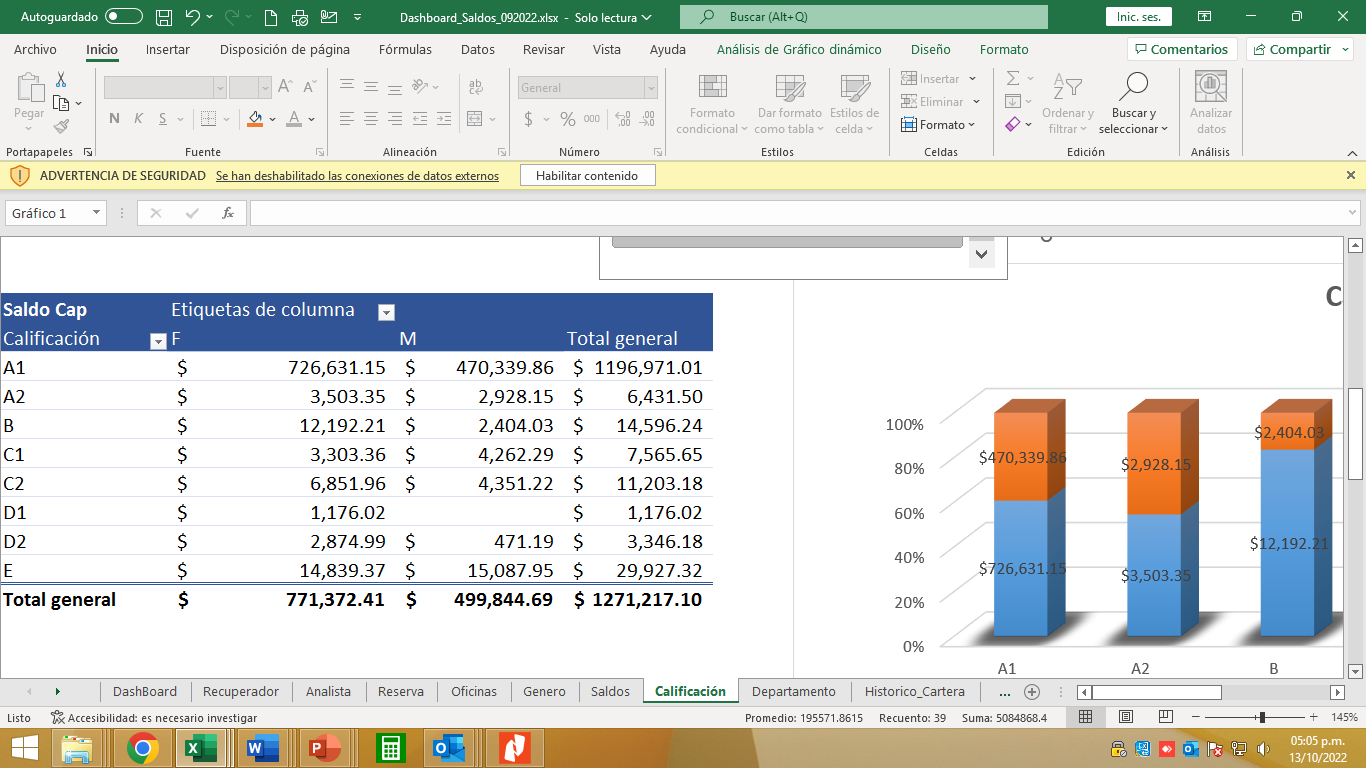